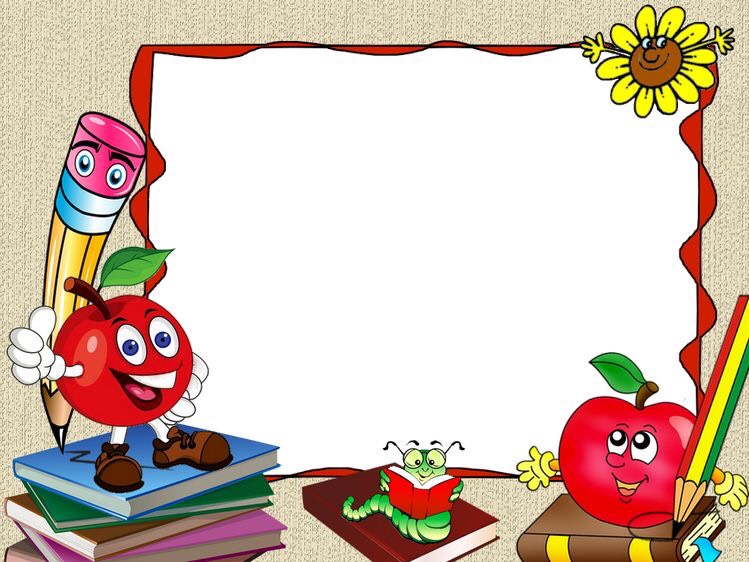 PHÒNG GD&ĐT QUẬN LONG BIÊN
TRƯỜNG MẦM NON GIANG BIÊN
Bé vui học toán
Đề tài: So sánh, sắp xếp thứ tự chiều cao của 3 đối tượng
Đối tượng: MGN ( 4 - 5 tuổi )
Giáo viên: Nguyễn Thị Thường
                  Nguyễn Minh Yến
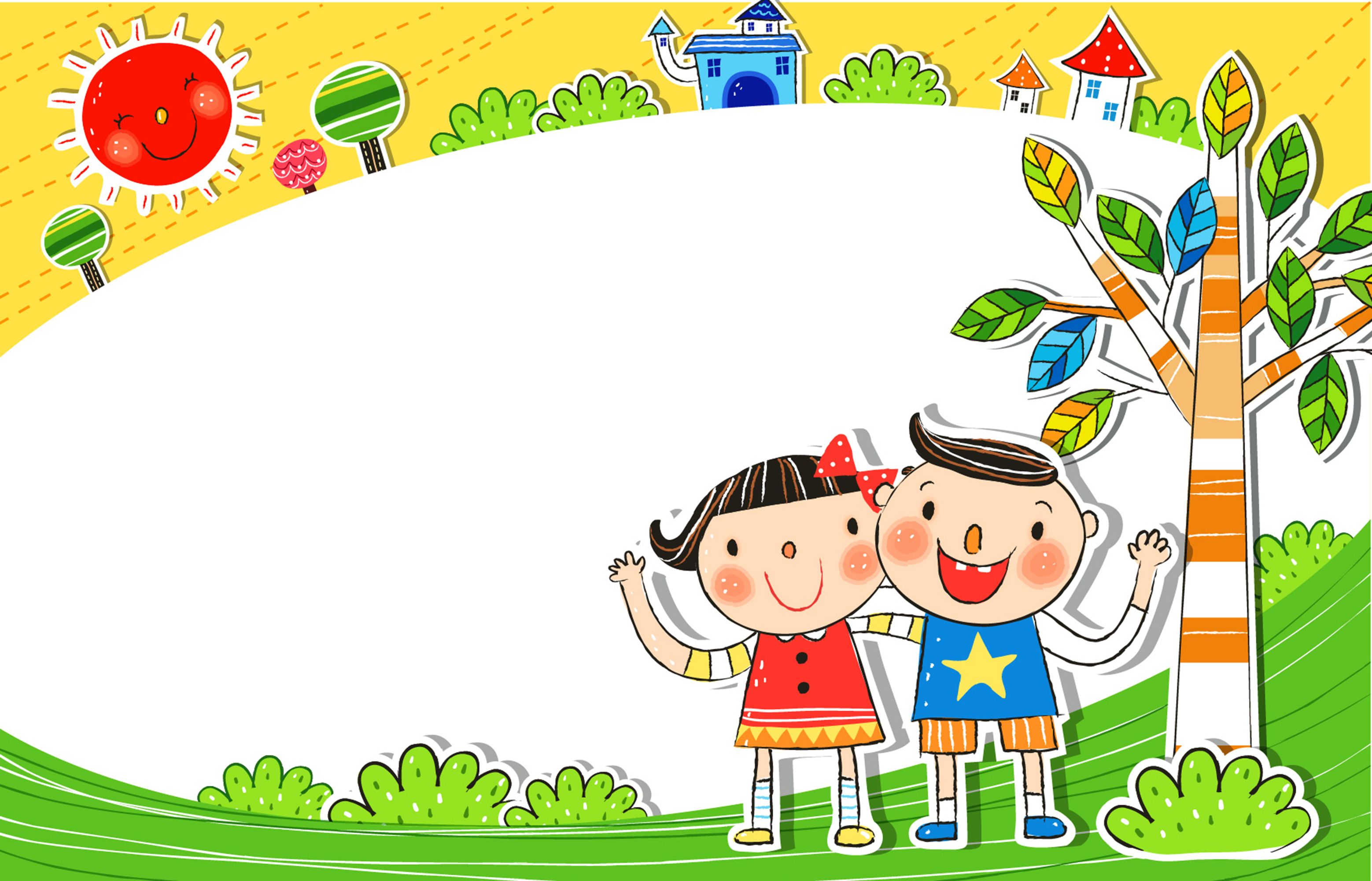 CHUẨN BỊ
Bài hát:
Em yêu cây xanh
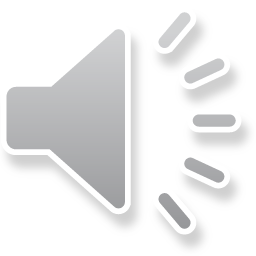 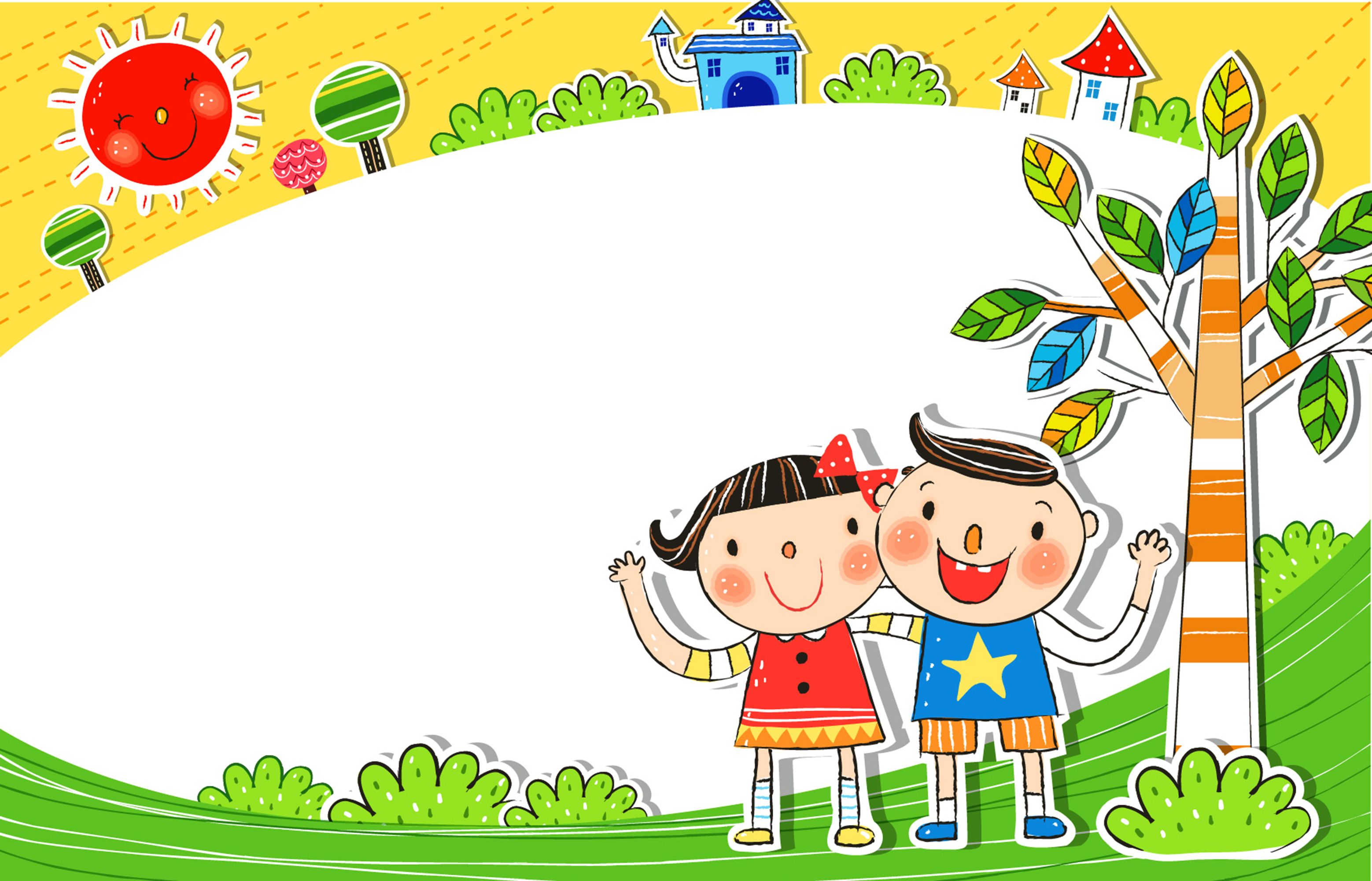 CHUẨN BỊ
Ôn so sánh chiều cao 2 đối tượng
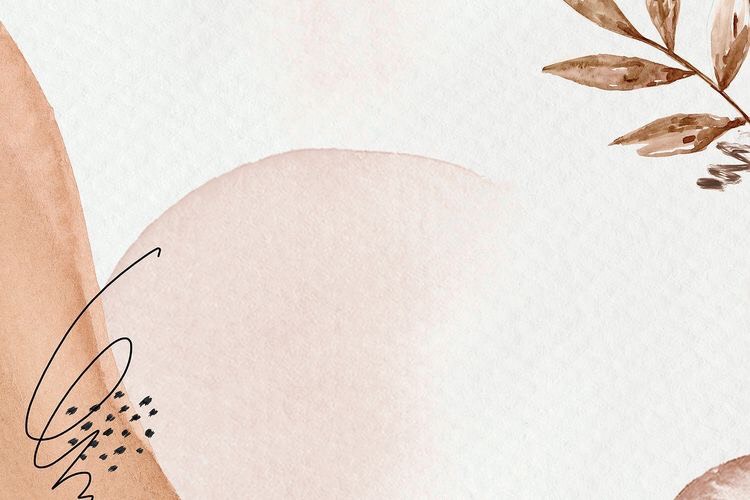 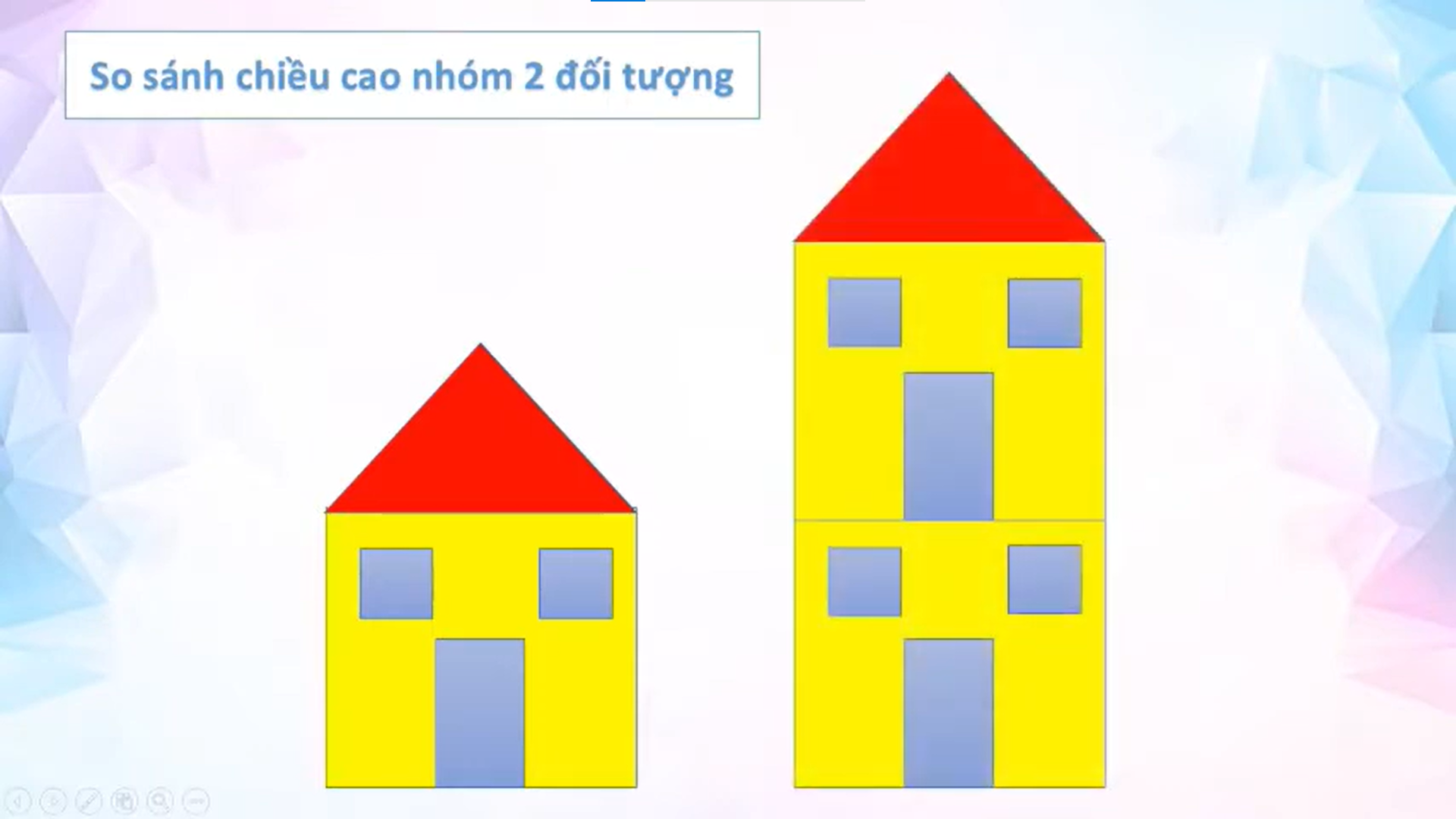 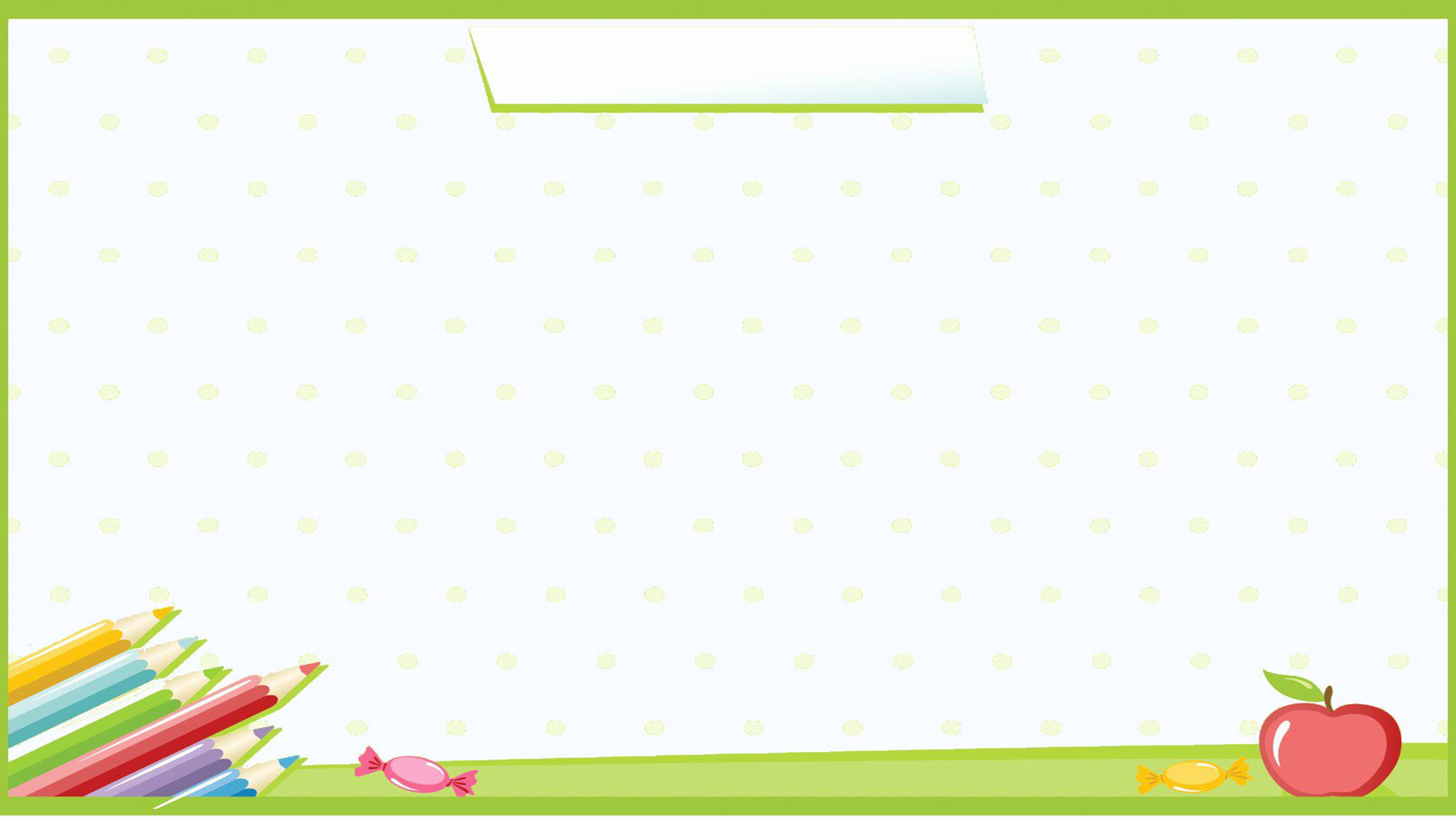 Dạy trẻ so sánh, sắp xếp thứ tự chiều dài của 3 đối tượng
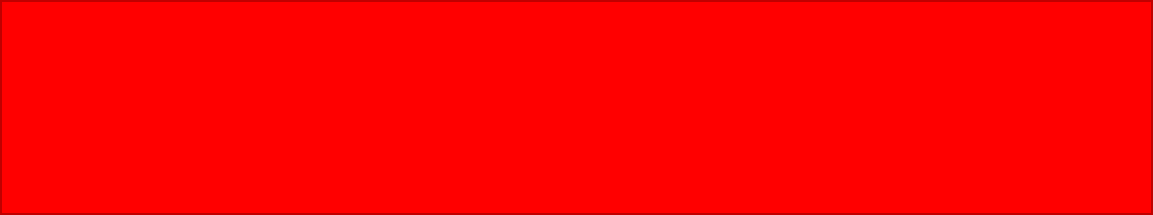 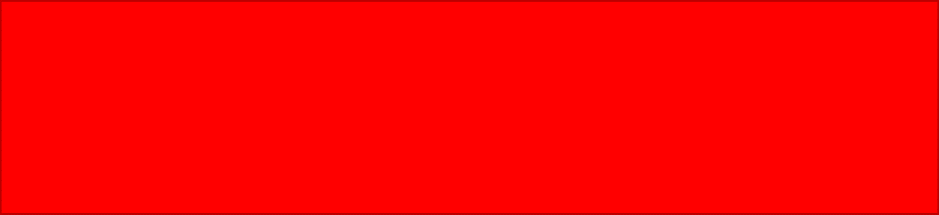 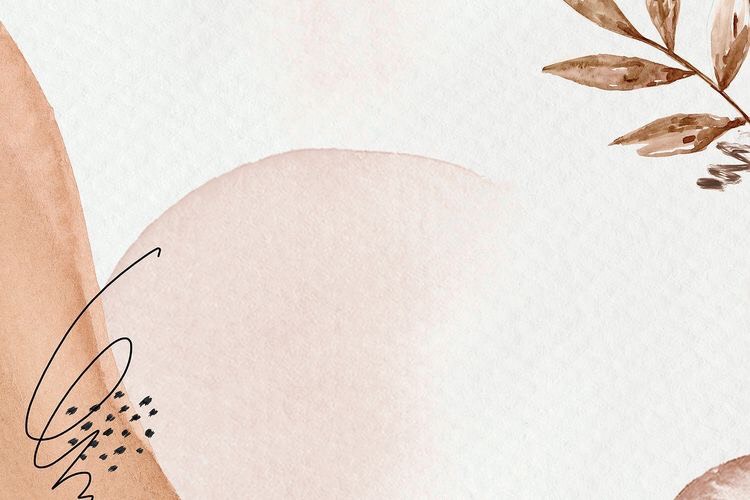 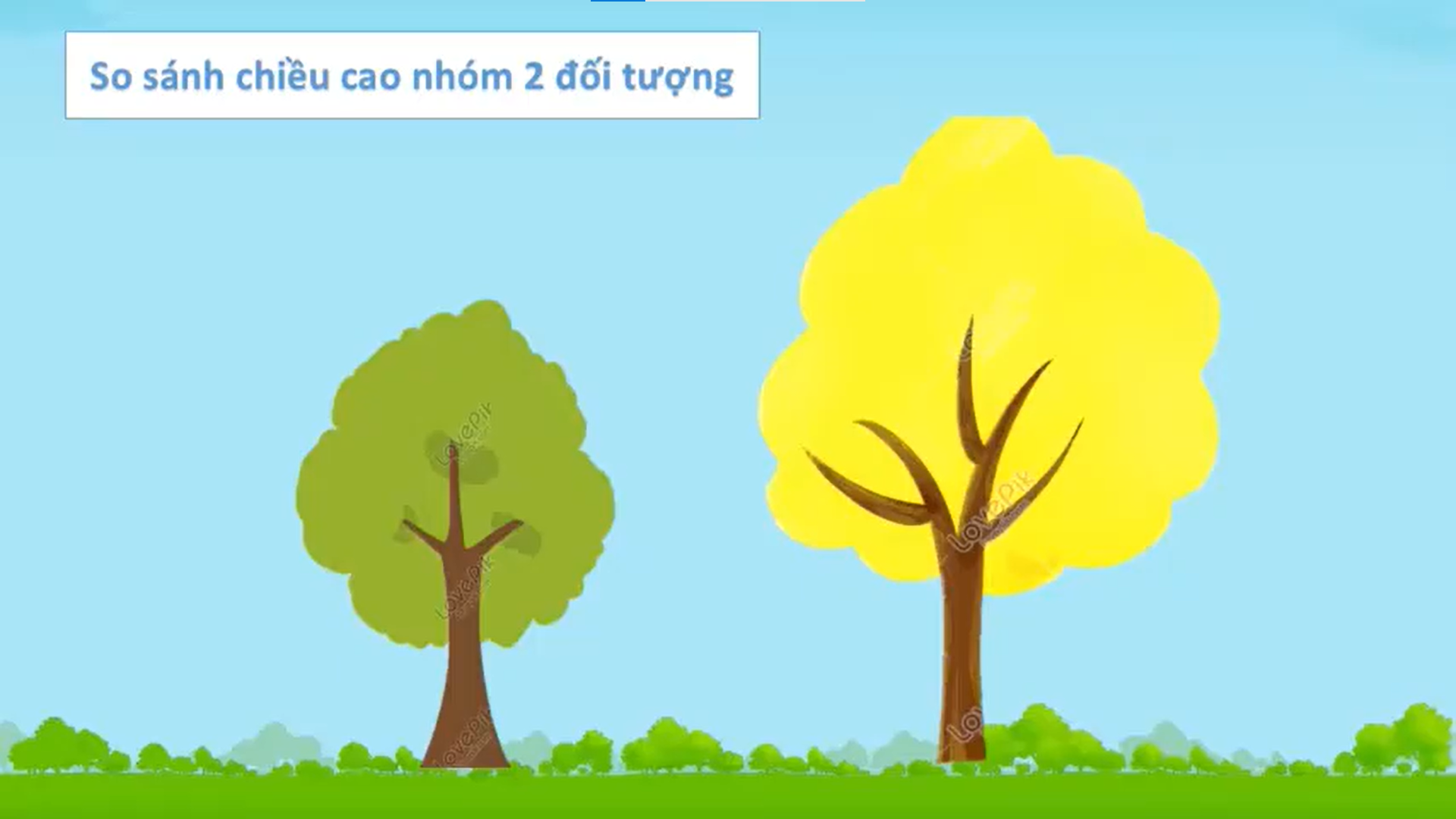 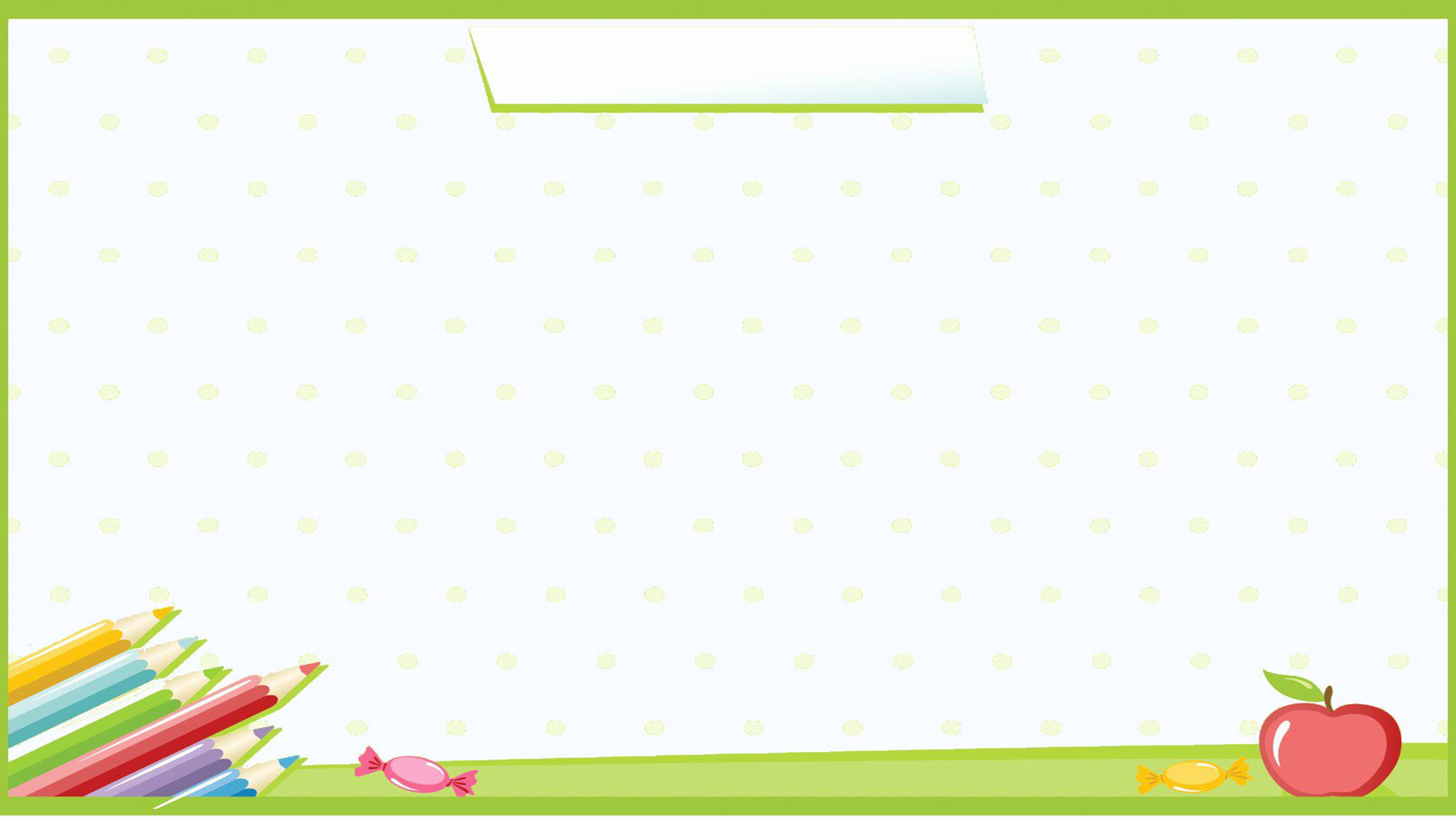 Dạy trẻ so sánh, sắp xếp thứ tự chiều dài của 3 đối tượng
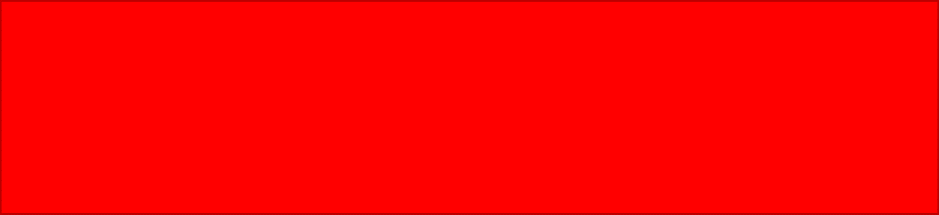 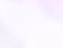 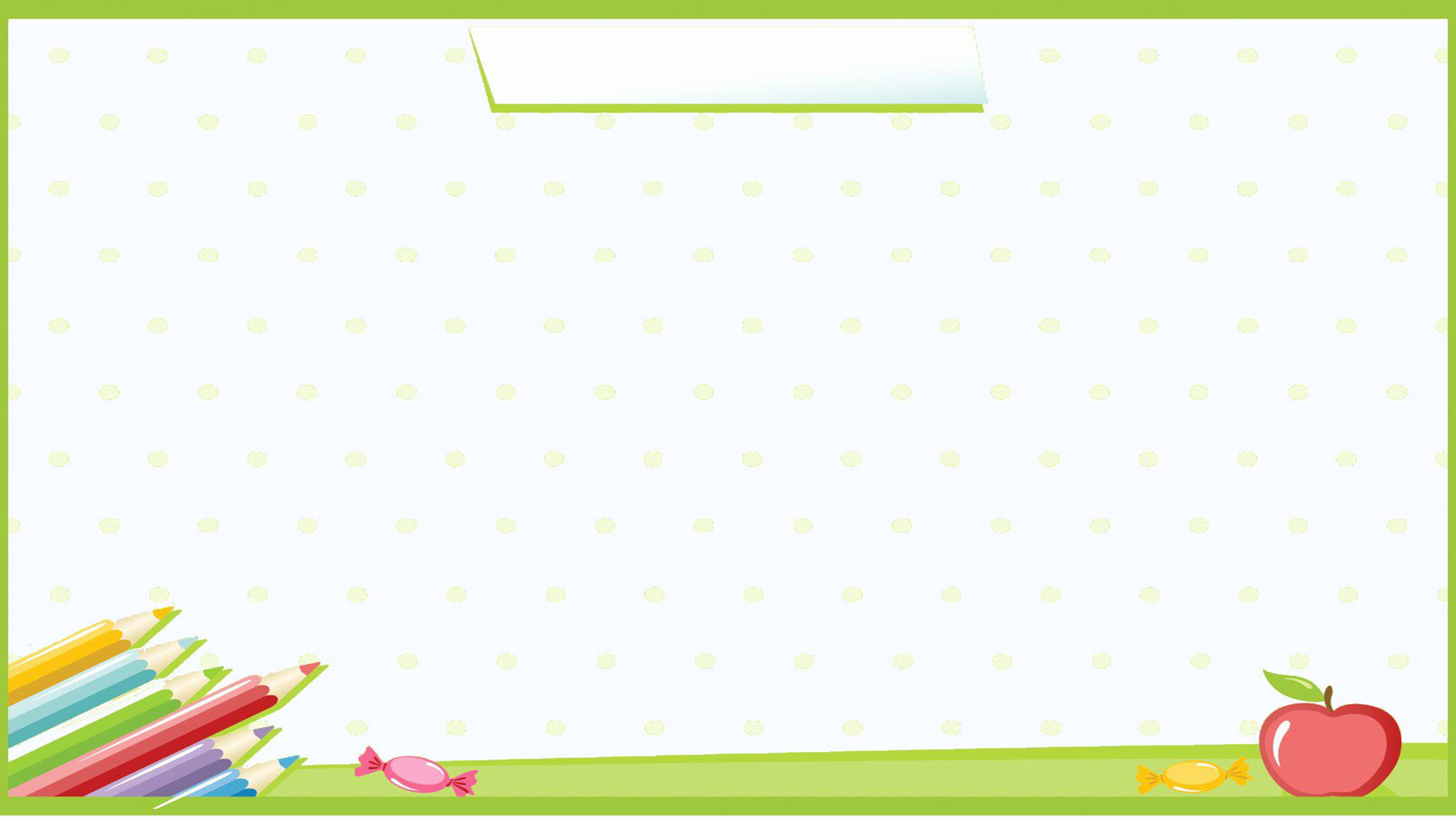 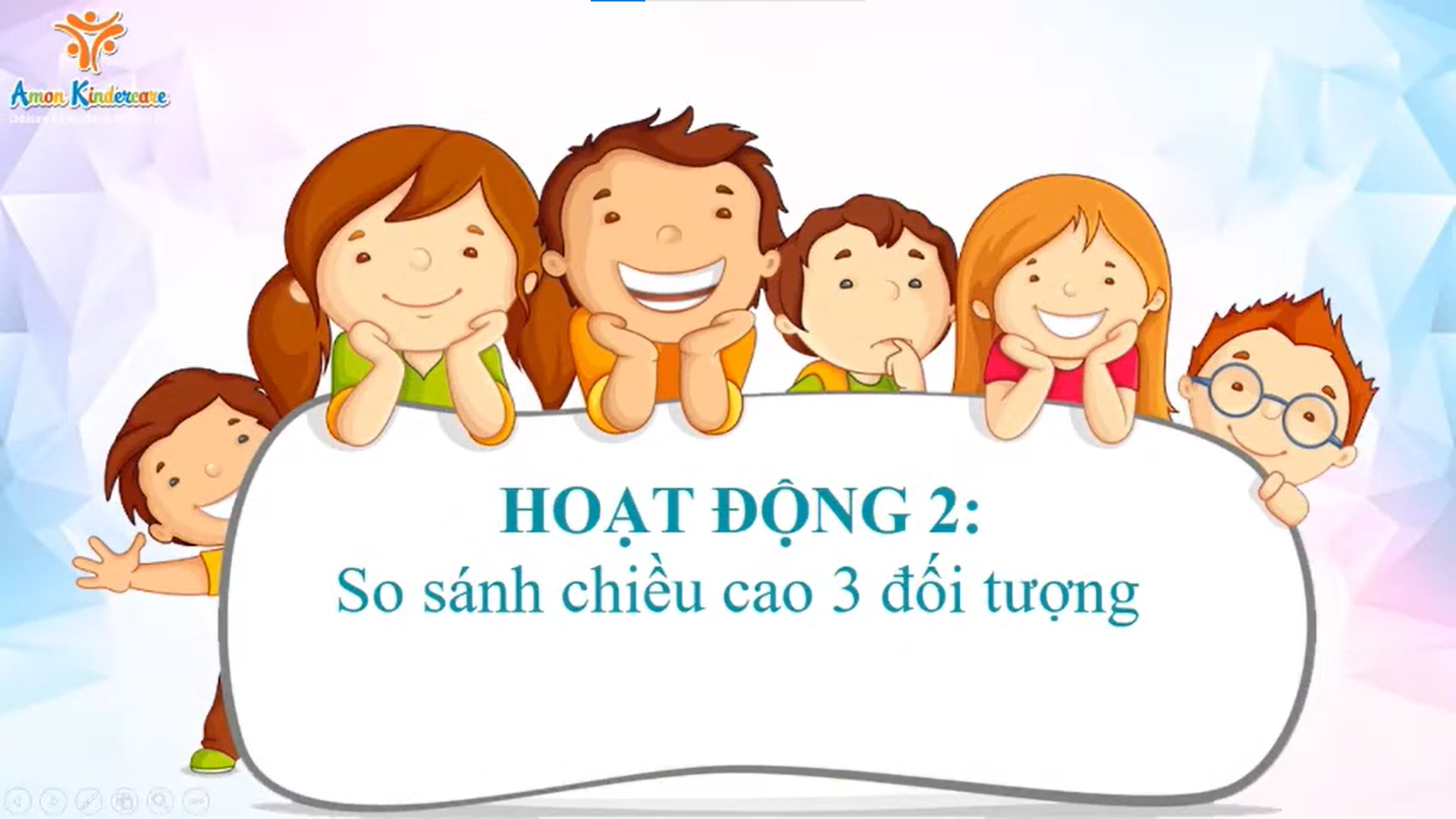 Dạy trẻ so sánh độ dài 3 băng giấy bằng cách xếp chồng
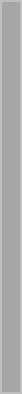 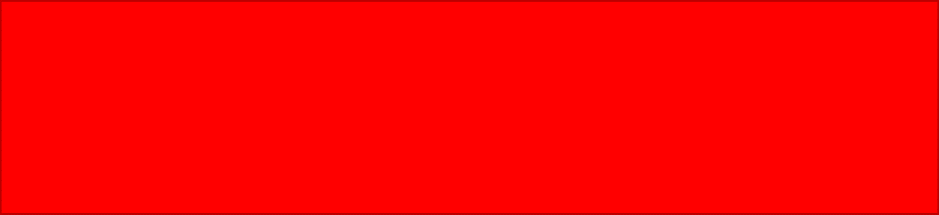 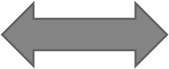 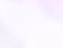 HOẠT ĐỘNG NHÓM
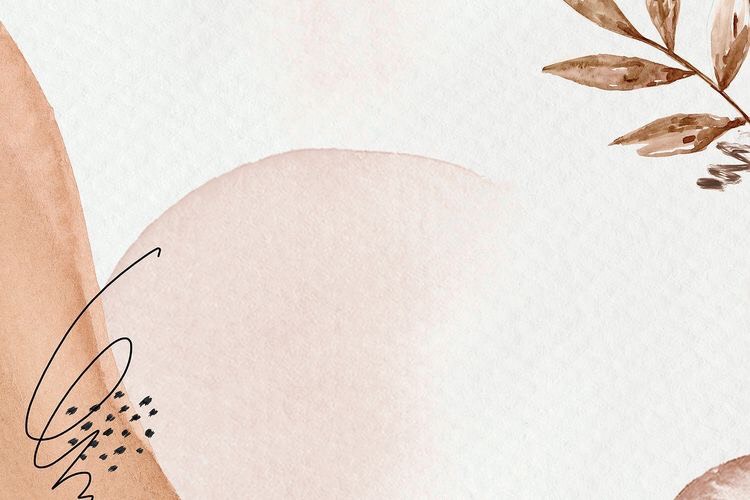 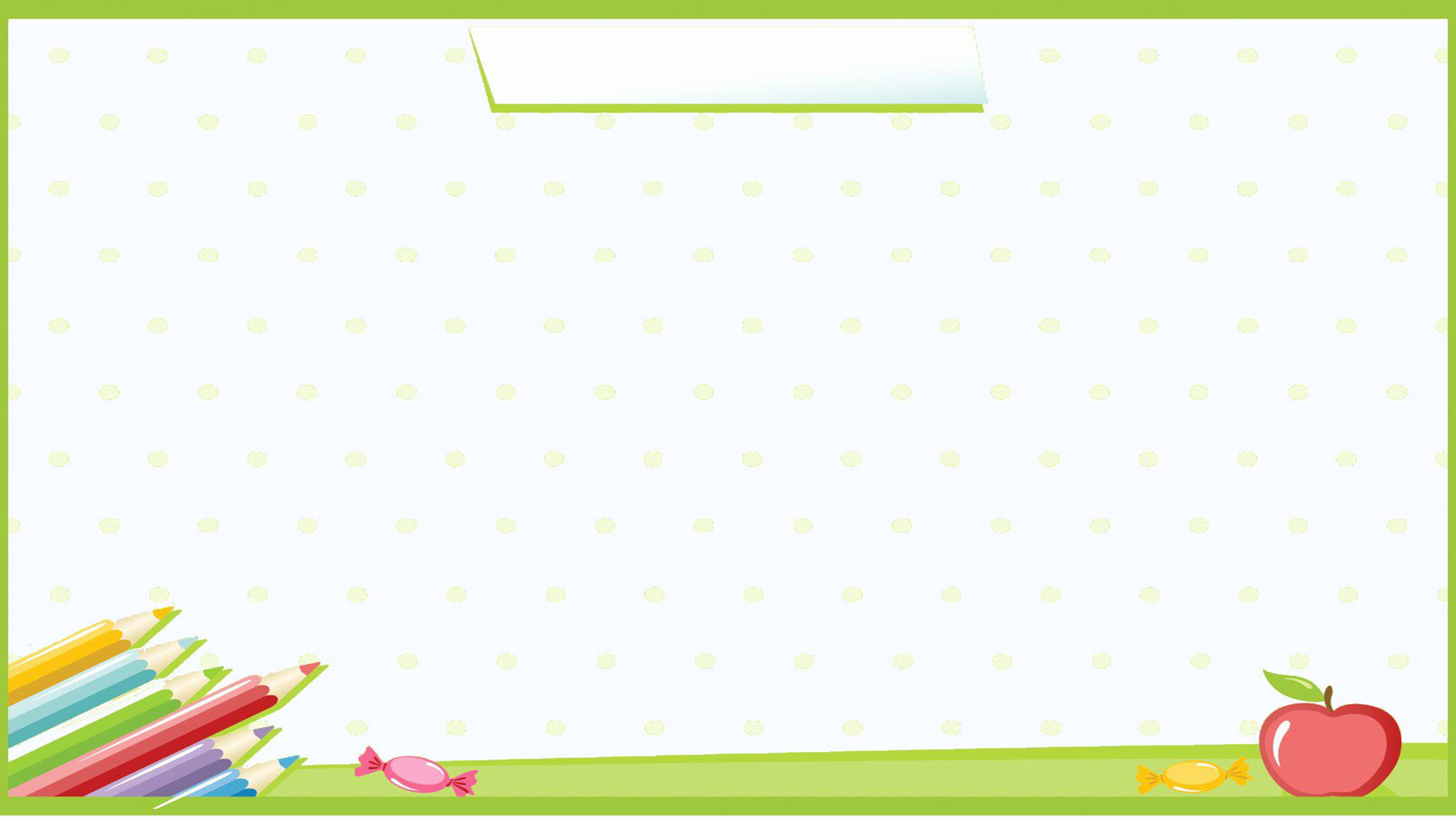 Dạy trẻ so sánh, sắp xếp thứ tự chiều cao của 3 đối tượng
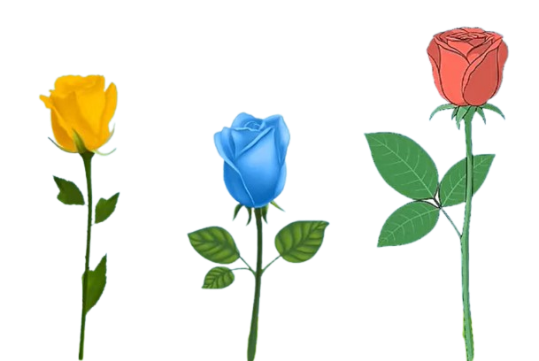 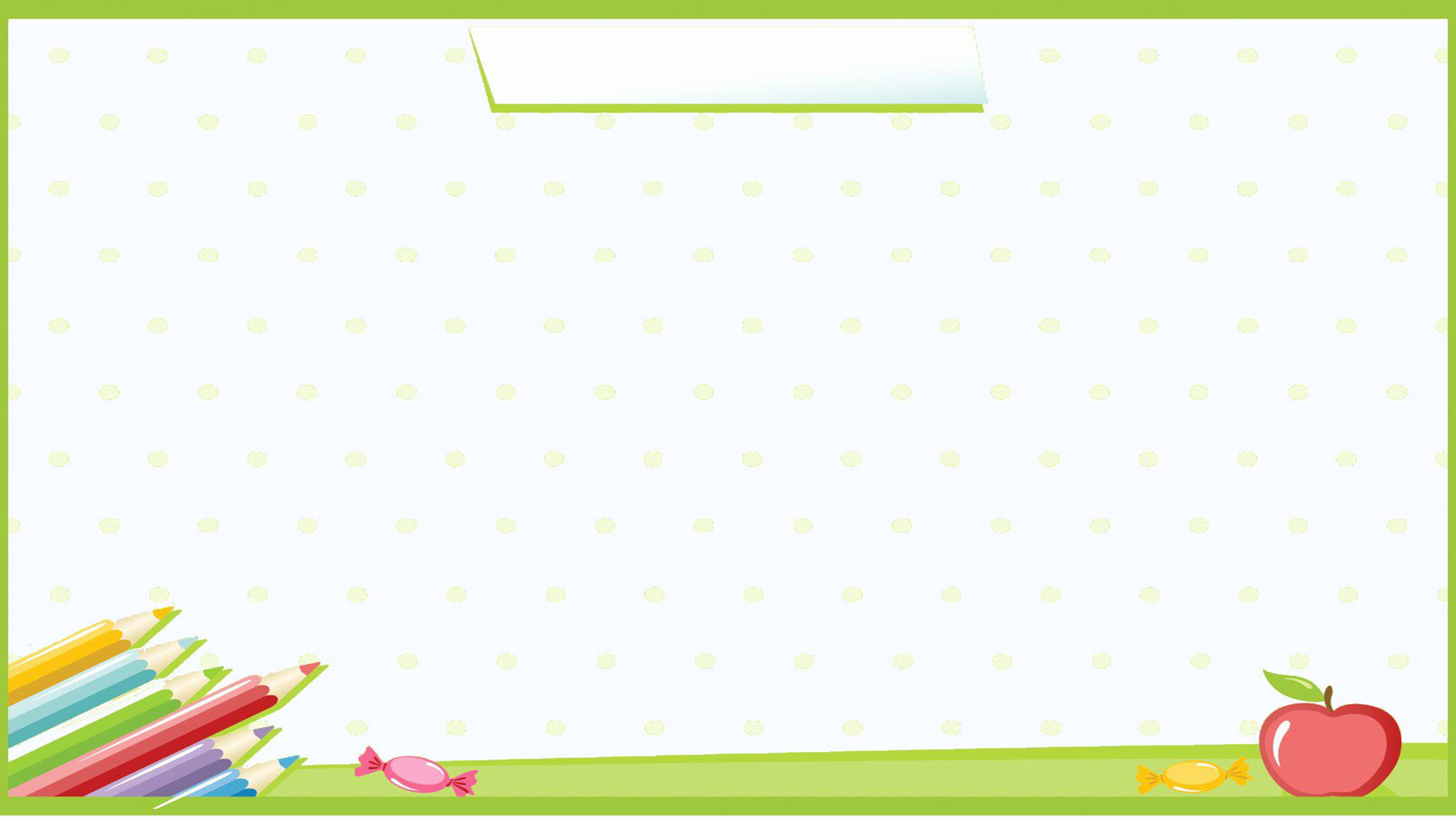 Dạy trẻ so sánh chiều cao 3 đối tượng
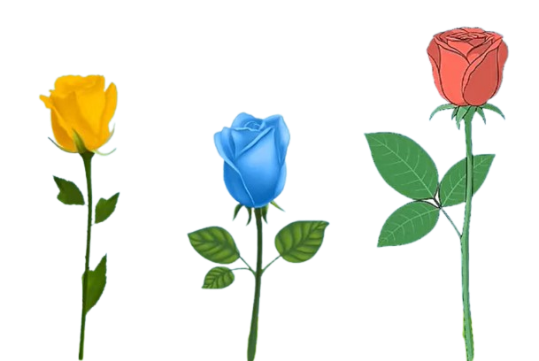 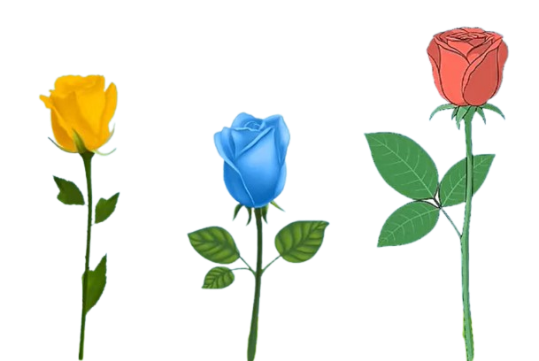 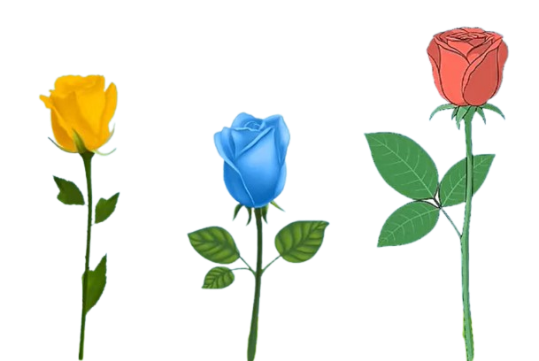 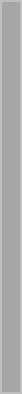 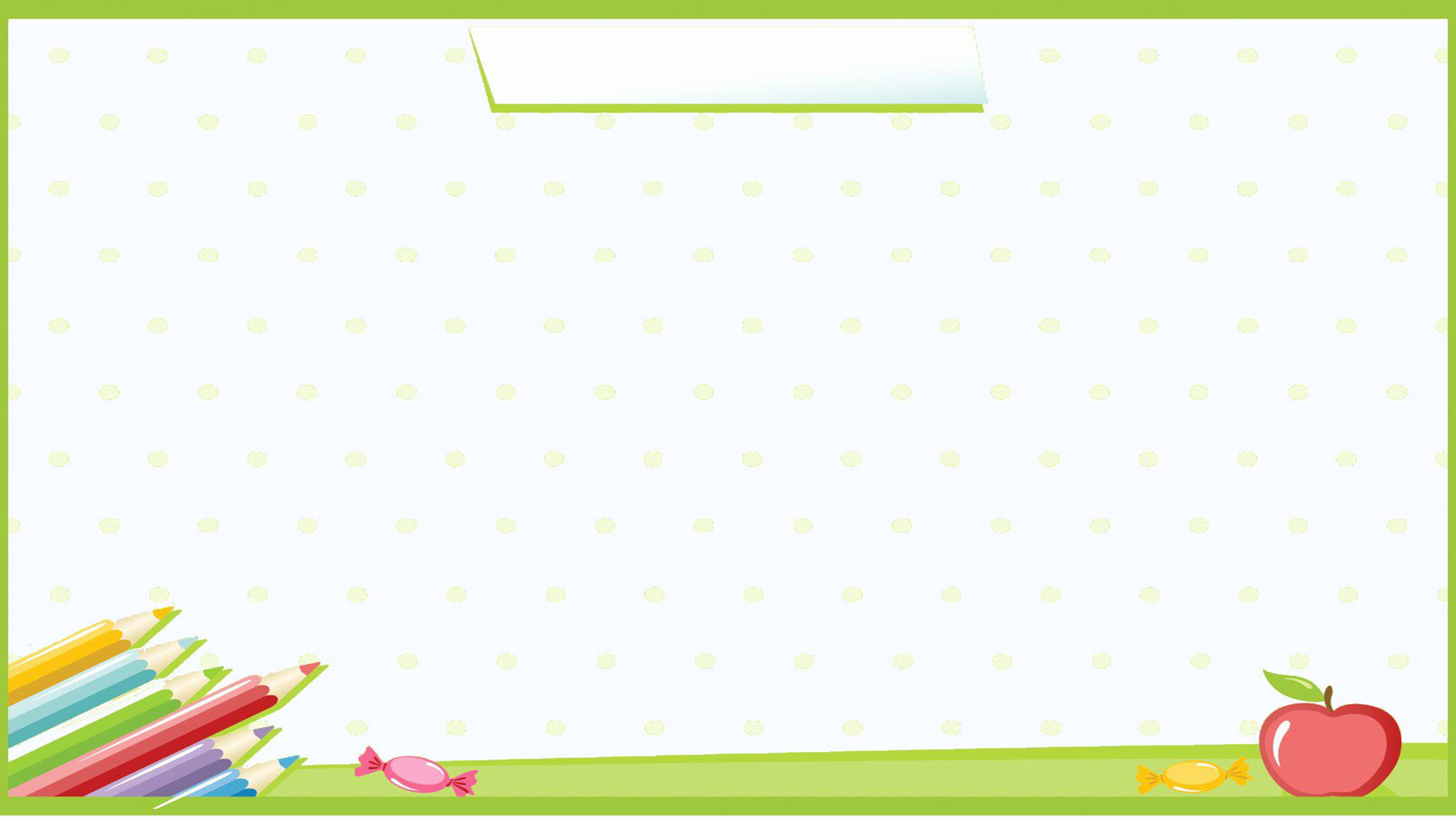 Dạy trẻ so sánh chiều cao 3 bông hoabằng cách xếp chồng
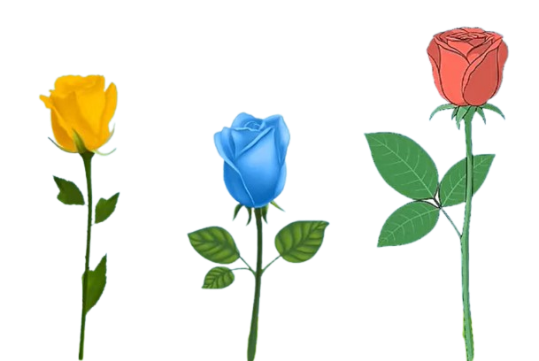 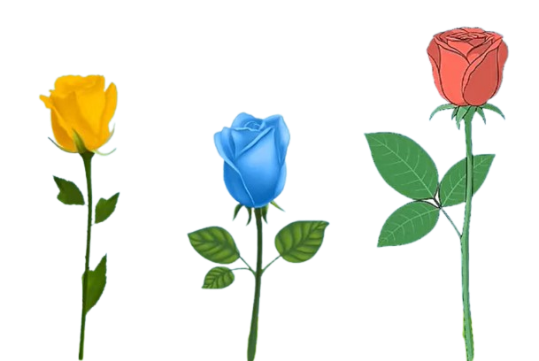 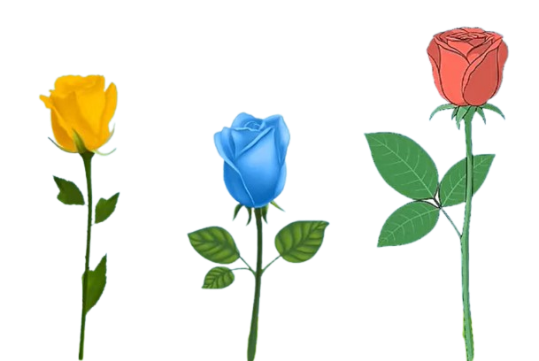 Cao  nhất
Cao hơn
Thấp nhất
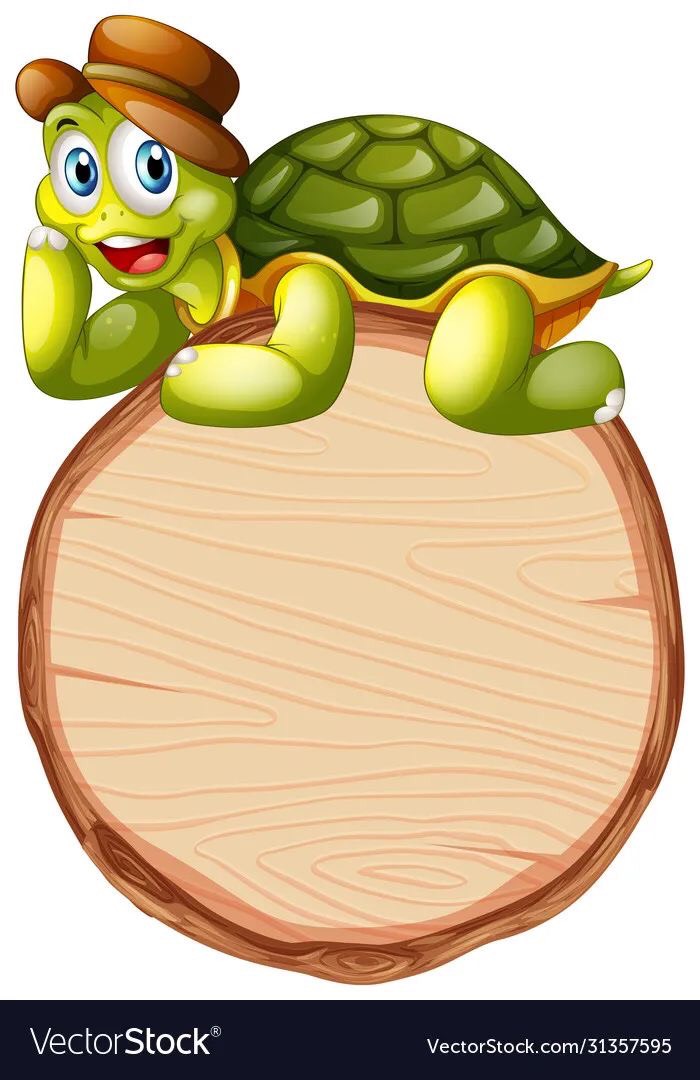 Ai thông minh
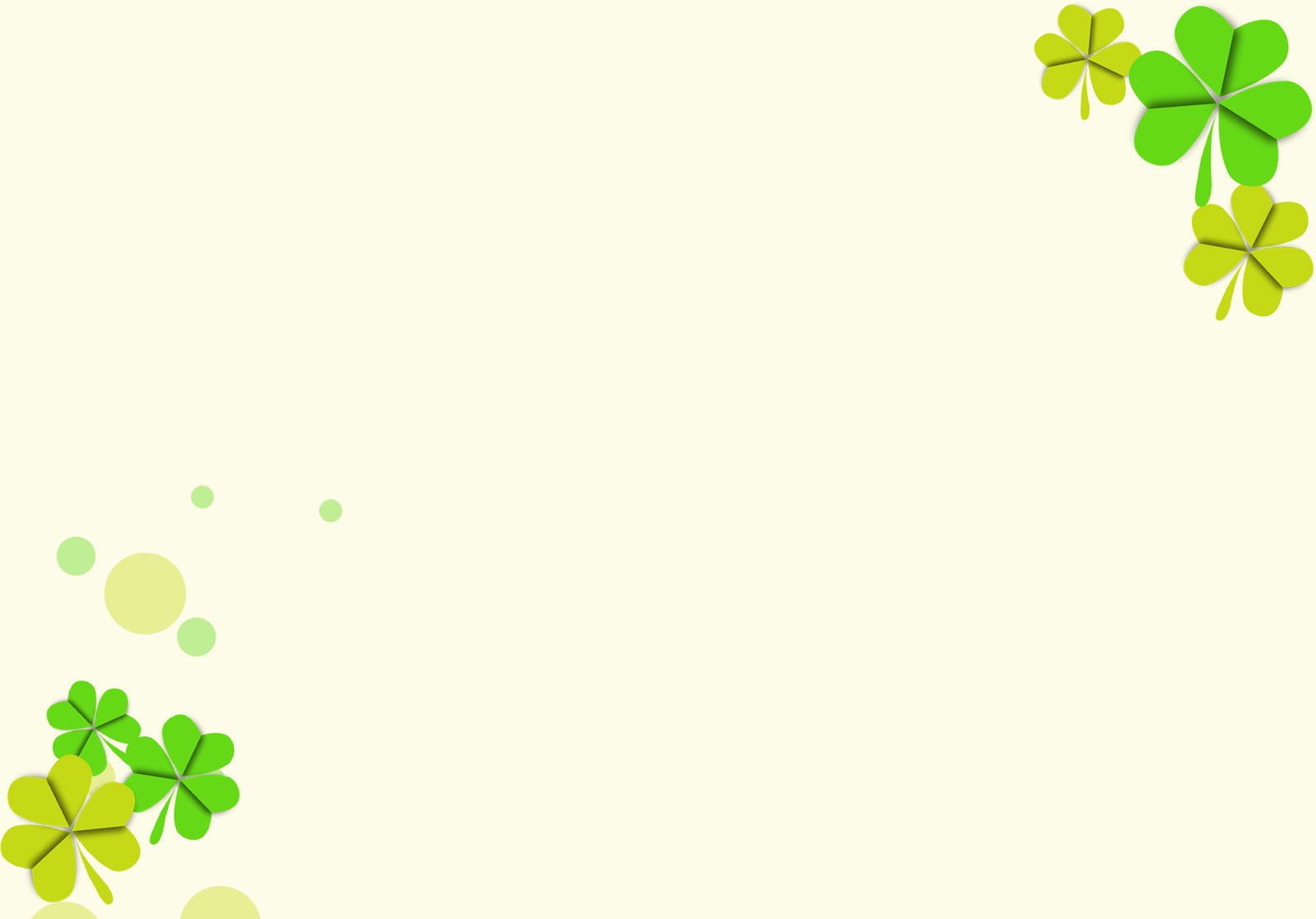 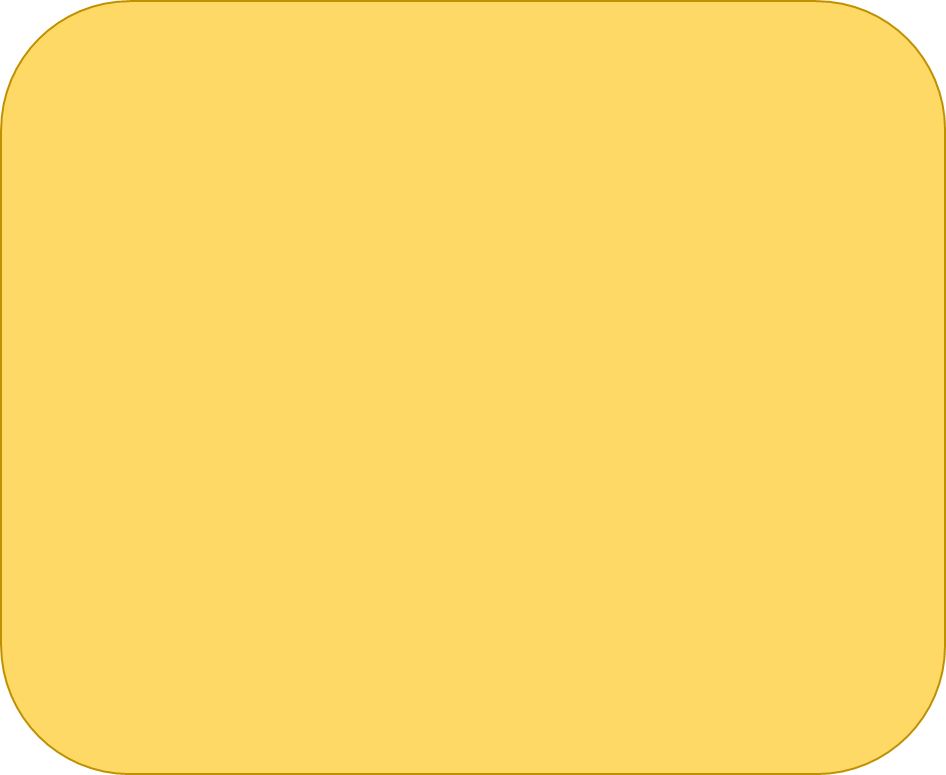 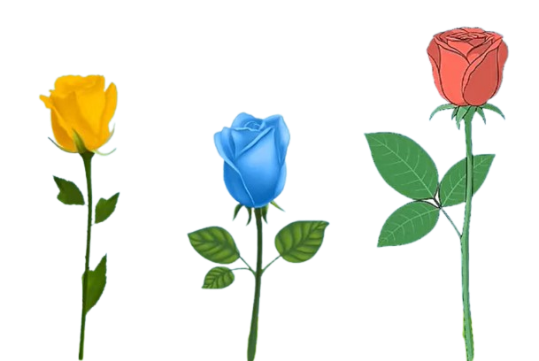 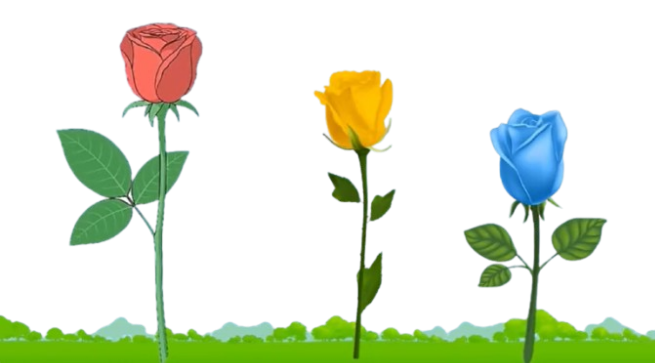 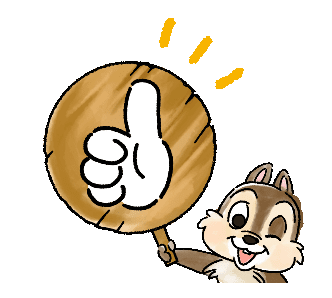 2
1
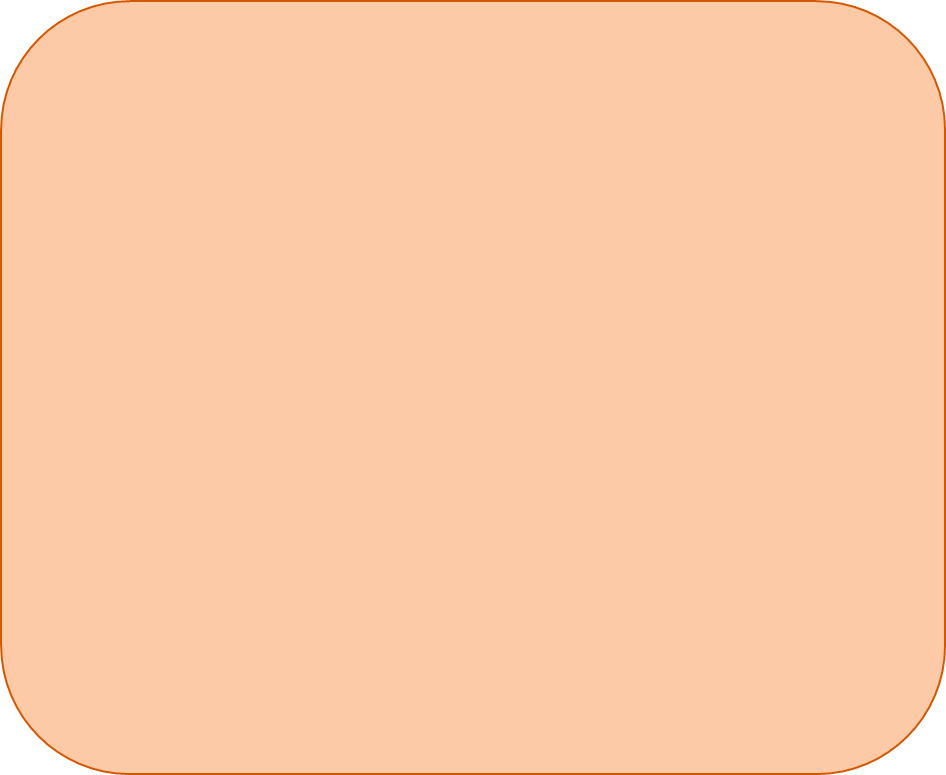 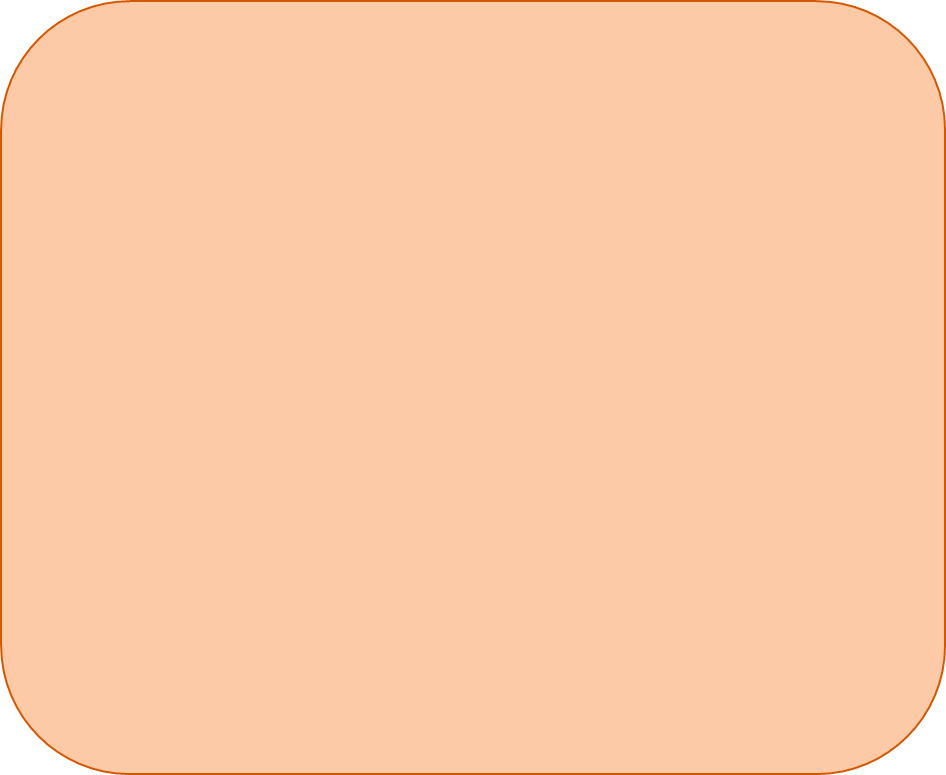 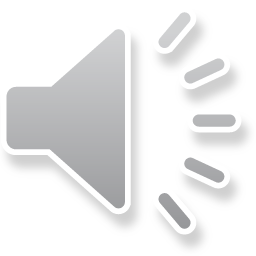 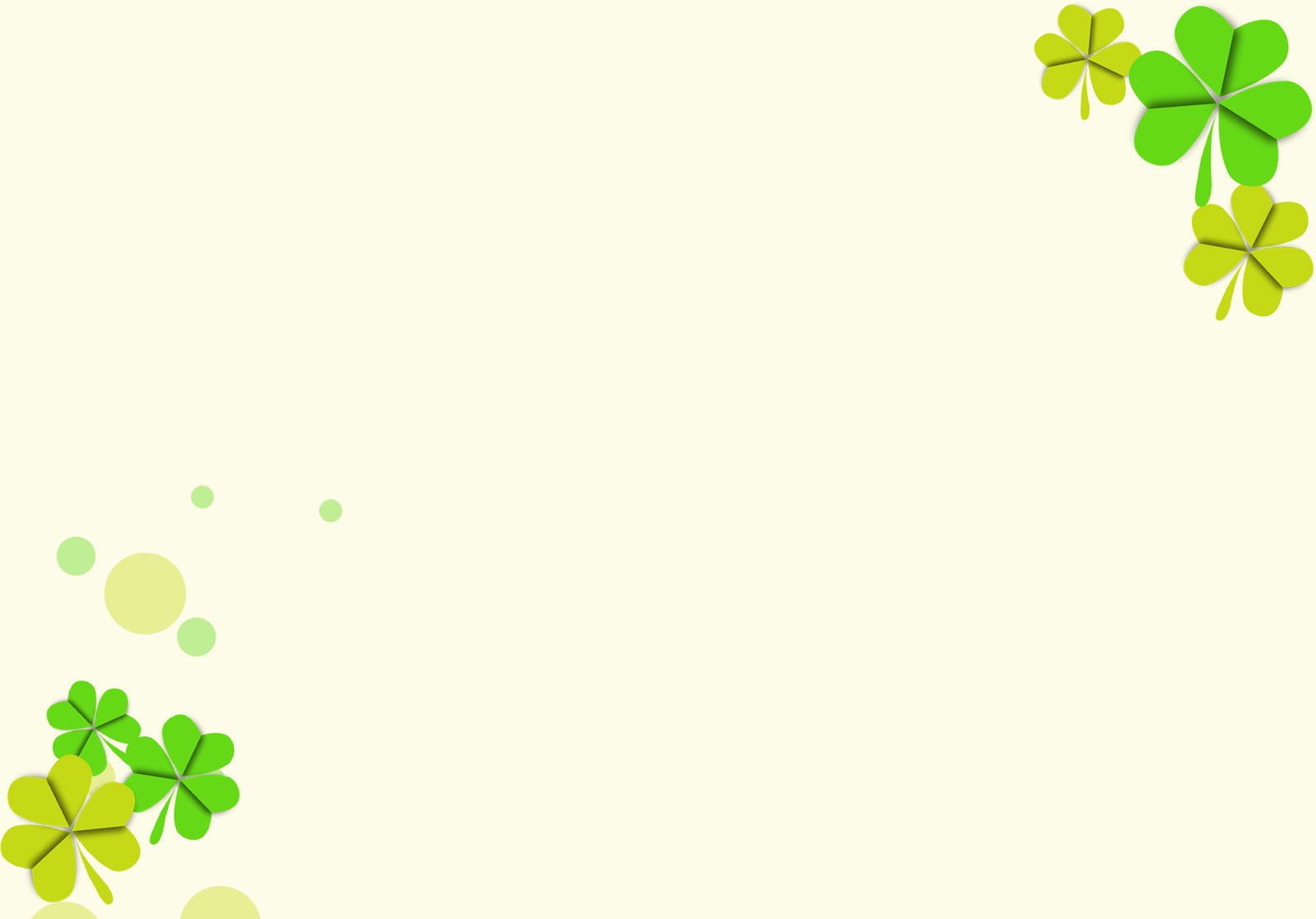 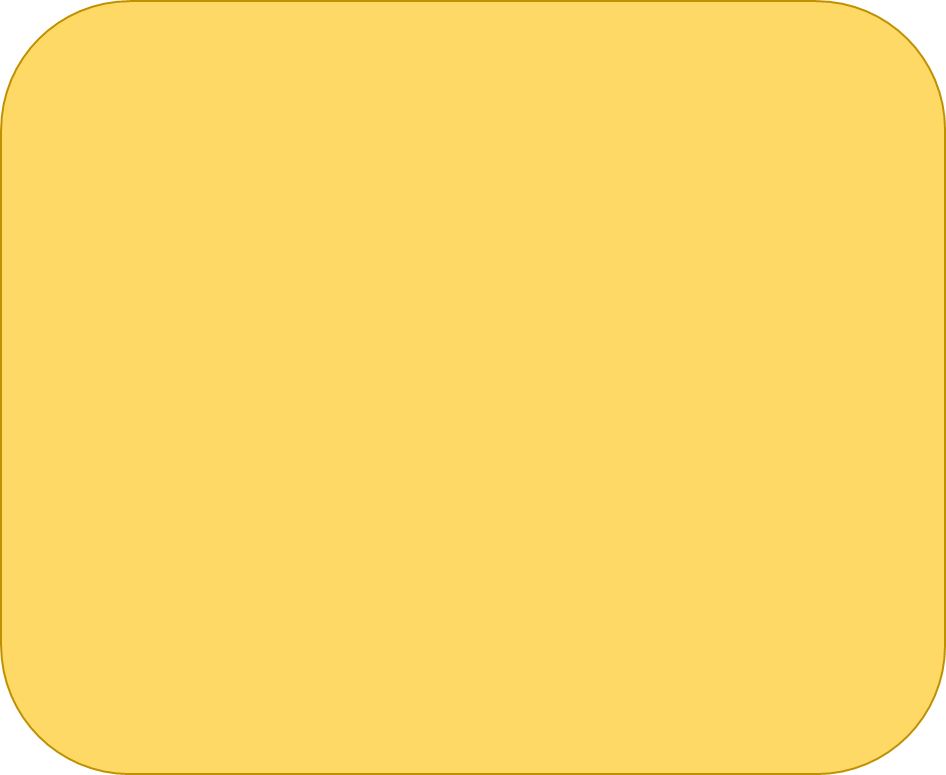 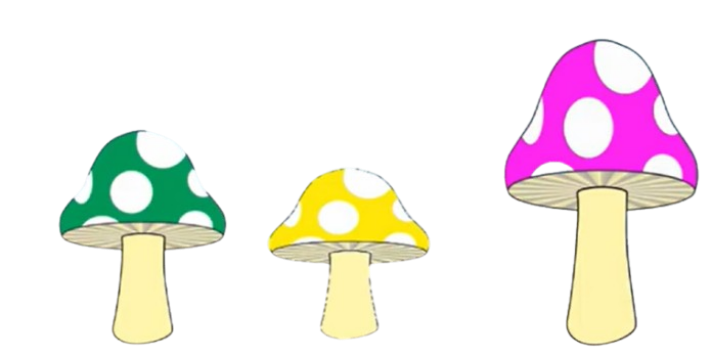 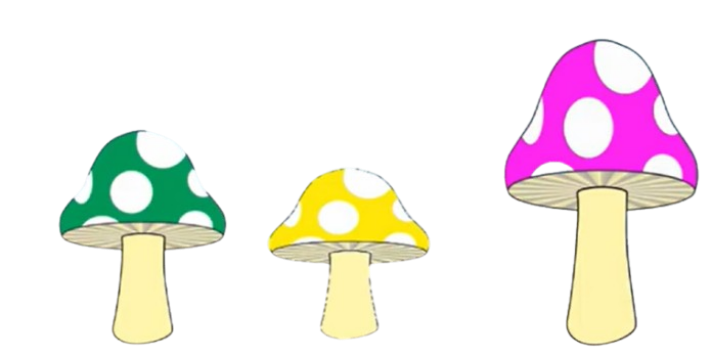 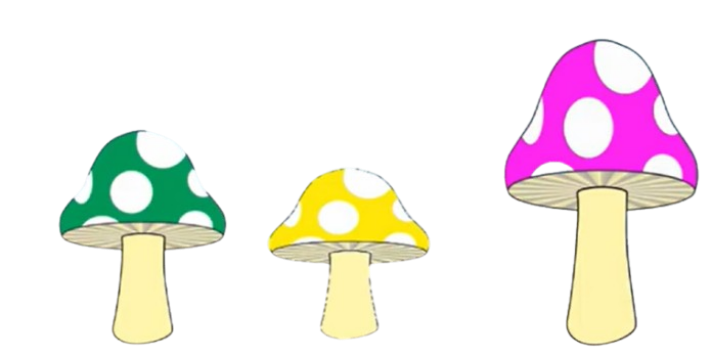 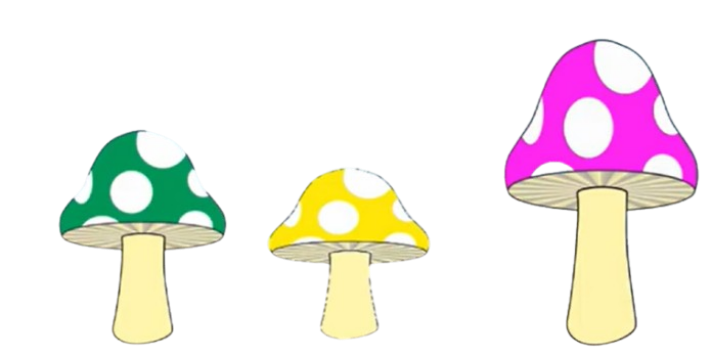 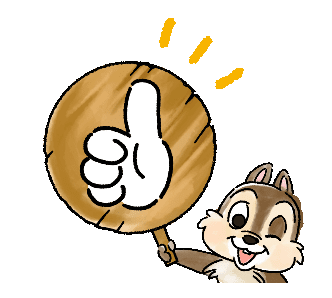 2
1
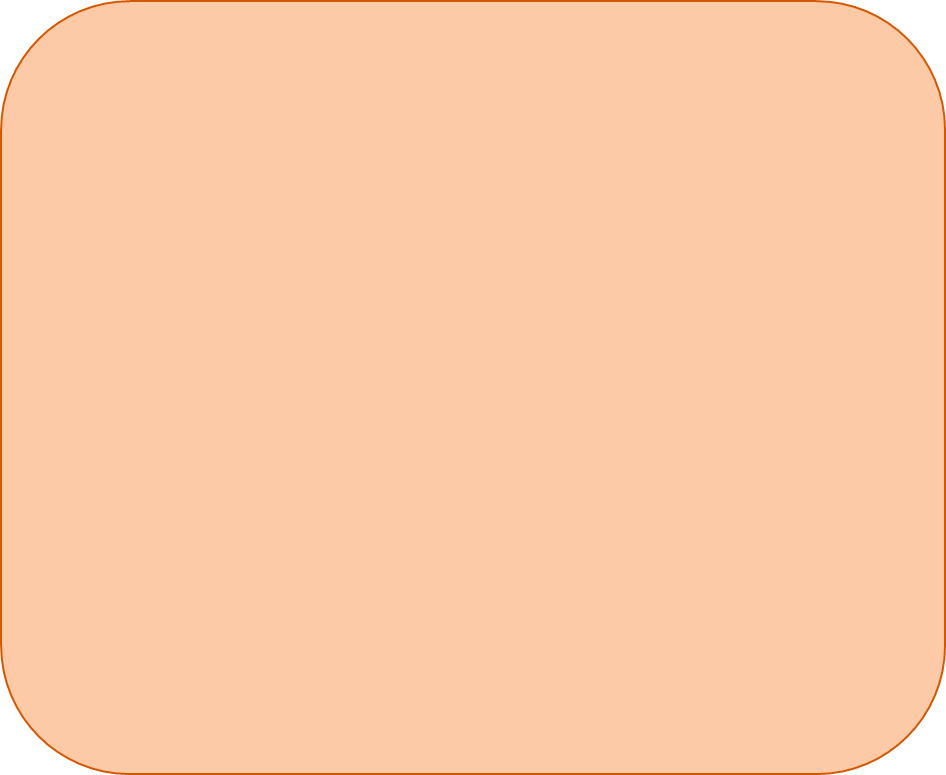 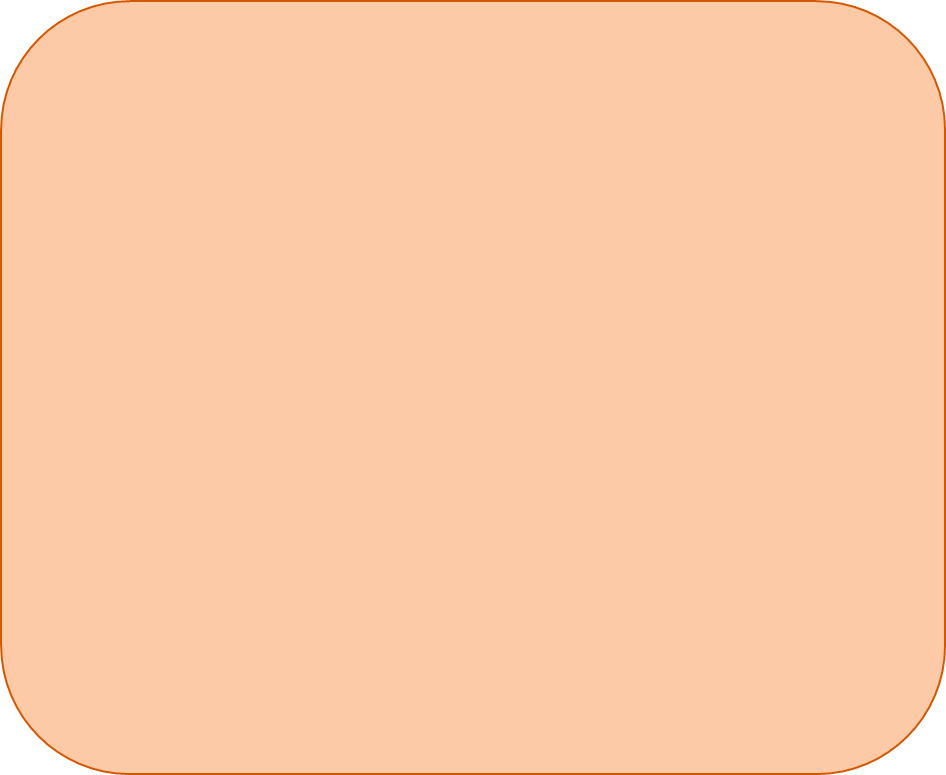 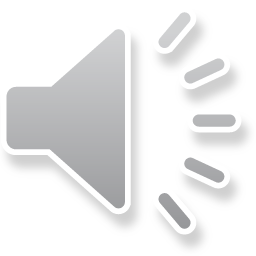 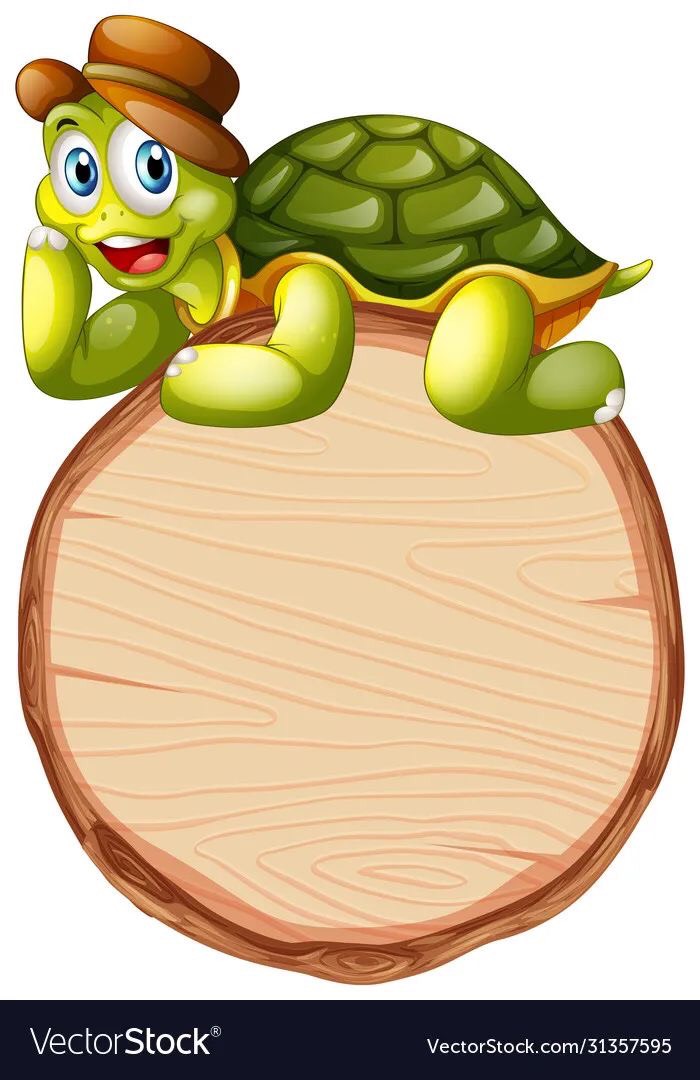 Ai nhanh ai khéo
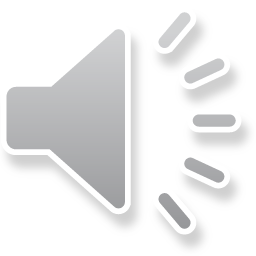 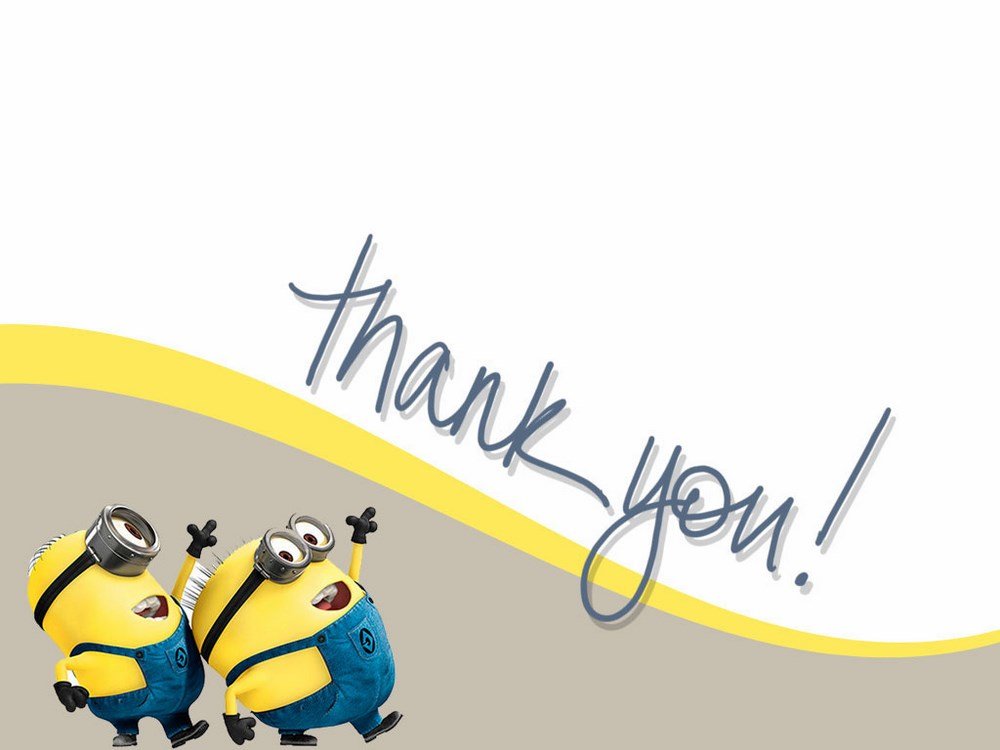 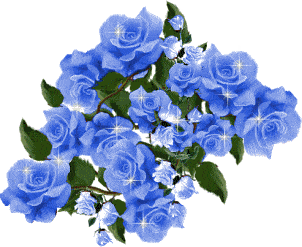 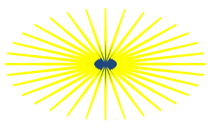 Buổi học kết thúc.
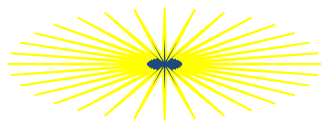